TMJ
By Aneta Dolezal and Alexia Giapisikoglou
Definition
= joint of the jaw and is referred to as TMJ.
two TMJs, one on each side, working in unison. 
name is derived from the two bones which form the joint: 
 articulation between condylar head of mandible and the anterior part of the glenoid fossa of the temporal bones
Features
articulating surface of TMJ is NOT formed of hyaline cartilage but of a sturdy avascular fibrous layer
 it is the only synovial joint in the human body with an articulating disc which is present between the joint surfaces of cranium and mandible.(this makes the TMJ a double joint)
Movements can be rotational or translational
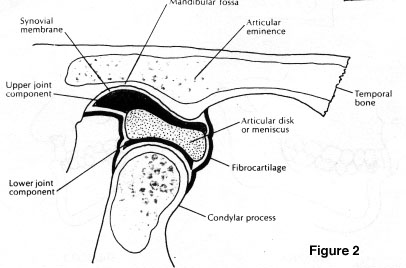 Ligaments
Lateral temporomandibular ligament
Sphenoparietal ligament
Stylomandibular ligament
Stylohyoid ligament
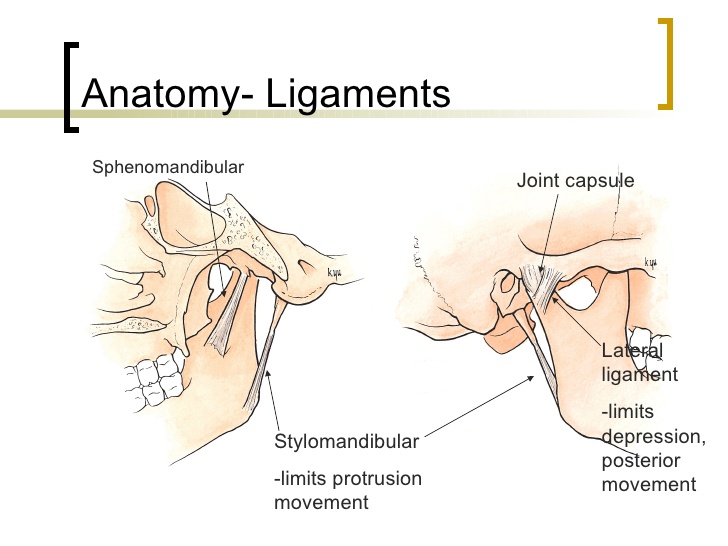 Synovial tissue
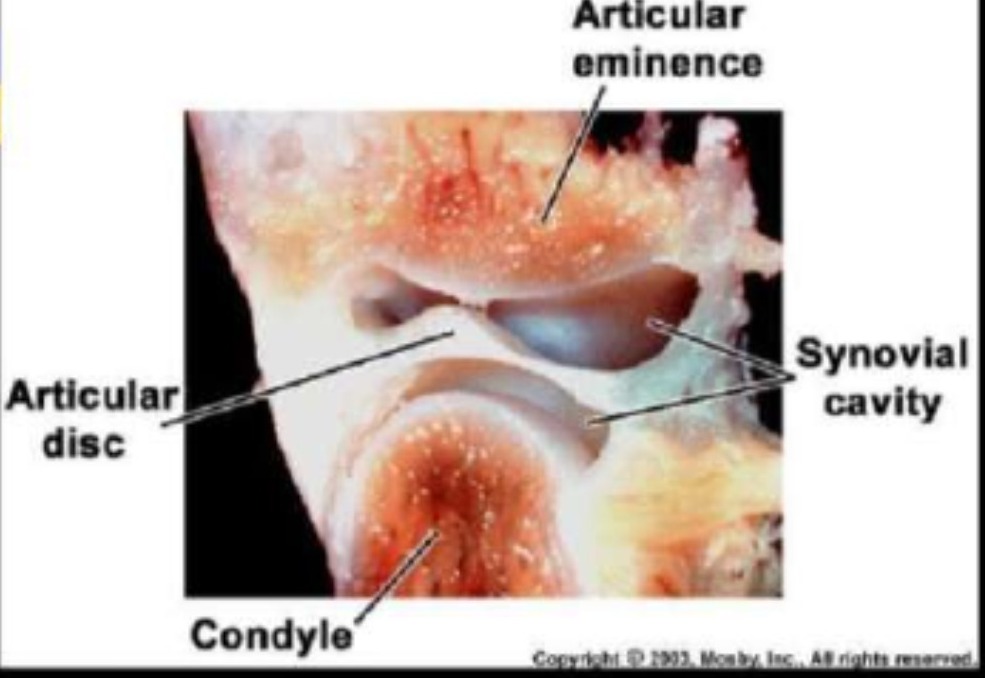 Innervation
Sensory innervation: 
Originates from trigeminal nerve (CNV)
auriculotemporal and masseteric branches of mandibular branch of V
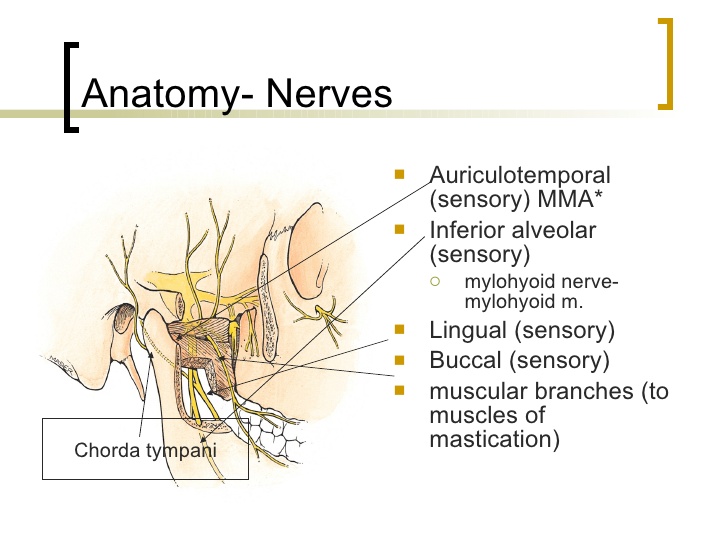 Vascularization
Branches of ECA:
superficial temporal branch 

Deep auricular artery

Anterior tympanic artery

Ascending pharyngeal 

Maxillary artery
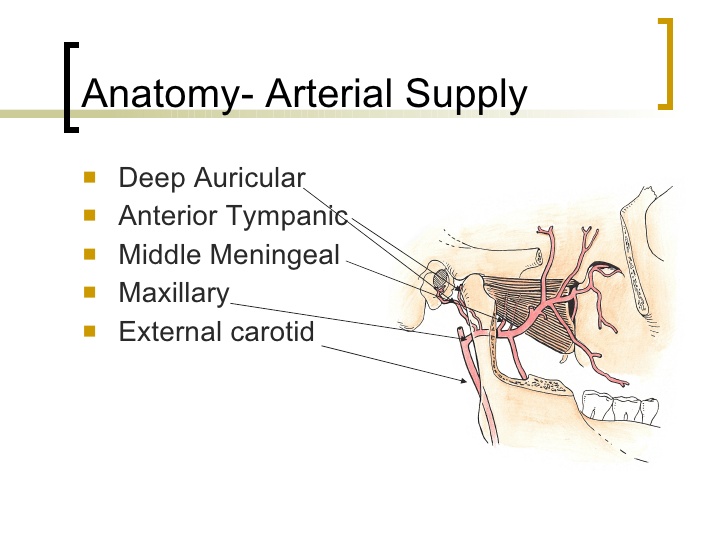 Muscles of Mastication
masseter: 
O: superficial head : zygomatic process of maxilla and Inf. Border of Anterior 2/3 of zygomatic arch
  	  deep head: inner aspect of zygomatic arch and posterior 1/3
I:  superficial head: angle of mandible and lower portion of lateral aspect of ramus
      deep head: upper portion of lateral aspect of ramus
F: elevation and protrusion
Innerv: masseteric nerve (mandibular nerve)
Temporalis
O: lower temporal line of skull, temporal fossa, overlying temporal fascia
I: coronoid process of mandible, anterior border of ramus of mandible
F: to maintain resting tonus- elevation, retrusion 
Innerv: deep temporal nerve (mandibular nerve)
Medial Pterygoid
O: pterygoid fossa, medial surface of lateral lamina of pterygoid process, pyramidal process of palatine bone
I: inferior margin of mandible, pterygoid tuberosity
F: closees jaw- elevation
Innerv: Nerve to Medial Pterygoid (Mandibular N.)
Lateral pterygoid
O: lower head:lateral surface of lateral pterygoid plate
     superior head: infratemporal surface of greater wing of sphenoid
I: fibers are directed laterally and backwards into the front of the pterygoid plate
F: depress, protrusion, move mandible from side to side
Innerv: Mandibular N.
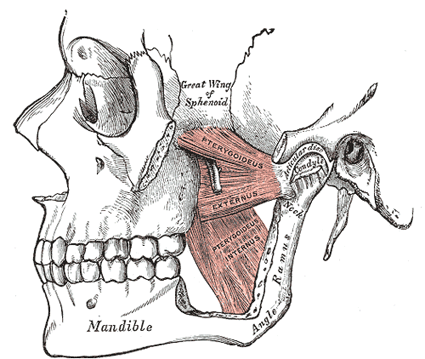